Building Godly Families.
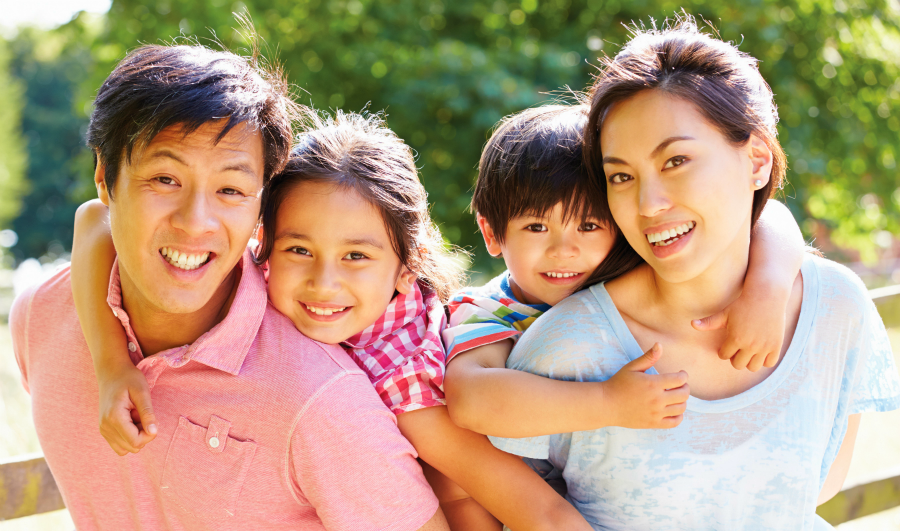 “…. But as for me and my house, we will serve the LORD.” 
Joshua 24:15b
We are of the Kingdom of God…
But you are a chosen race, a royal priesthood, a holy nation, a people for his own possession, that you may proclaim the excellencies of him who called you out of darkness into his marvelous light. 1 Peter 2:9
1. We are not of this world!! We are God’s own possession… 
2. We must understand the ways of our kingdom!! Love is the way…
3. Total submission is a must!! Our Lord shall return…
As kingdom ambassadors we are called to be vessels of God’s expression to all those around us and the world as a whole!! This begins with the institution of Family!!
Family, the first institution!!
Genesis 2:18-25
[18] Then the LORD God said, “It is not good that the man should be alone; I will make him a helper fit for him.” [19] Now out of the ground the LORD God had formed every beast of the field and every bird of the heavens and brought them to the man to see what he would call them. And whatever the man called every living creature, that was its name. [20] The man gave names to all livestock and to the birds of the heavens and to every beast of the field. But for Adam there was not found a helper fit for him. [21] So the LORD God caused a deep sleep to fall upon the man, and while he slept took one of his ribs and closed up its place with flesh. [22] And the rib that the LORD God had taken from the man he made into a woman and brought her to the man. [23] Then the man said, “This at last is bone of my bones and flesh of my flesh; she shall be called Woman, because she was taken out of Man.” [24] Therefore a man shall leave his father and his mother and hold fast to his wife, and they shall become one flesh. [25] And the man and his wife were both naked and were not ashamed.
A Godly family is a divine and human institution of a husband, wife and children that reveals the love and light of God through its existence.
Genesis 1:27-28
[27] So God created man in his own image, in the image of God he created him; male and female he created them. [28] And God blessed them. And God said to them, “Be fruitful and multiply and fill the earth and subdue it, and have dominion over the fish of the sea and over the birds of the heavens and over every living thing that moves on the earth.”
1. The family is the foundation of all society. 
2. The family is key to fruitfulness and productivity. 
3. The family is critical to the expression of Godly influence in a dying world.
Wives and husbands…
Ephesians 5:21-33
[21] submitting to one another out of reverence for Christ. [22] Wives, submit to your own husbands, as to the Lord. [23] For the husband is the head of the wife even as Christ is the head of the church, his body, and is himself its Savior. [24] Now as the church submits to Christ, so also wives should submit in everything to their husbands. [25] Husbands, love your wives, as Christ loved the church and gave himself up for her, [26] that he might sanctify her, having cleansed her by the washing of water with the word, [27] so that he might present the church to himself in splendor, without spot or wrinkle or any such thing, that she might be holy and without blemish. [28] In the same way husbands should love their wives as their own bodies. He who loves his wife loves himself. [29] For no one ever hated his own flesh, but nourishes and cherishes it, just as Christ does the church, [30] because we are members of his body. [31] “Therefore a man shall leave his father and mother and hold fast to his wife, and the two shall become one flesh.” [32] This mystery is profound, and I am saying that it refers to Christ and the church. [33] However, let each one of you love his wife as himself, and let the wife see that she respects her husband.
Children and parents…
Ephesians 6:1-4
[1] Children, obey your parents in the Lord, for this is right. [2] “Honor your father and mother” (this is the first commandment with a promise), [3] “that it may go well with you and that you may live long in the land.” [4] Fathers, do not provoke your children to anger, but bring them up in the discipline and instruction of the Lord.
The Lord has ordained the composition of the family unit. 
There are God given roles and responsibilities that we must be aware of and must adhere to. 
Nothing made by God functions well outside its designated environment and principles established by the sovereignty of God!!
The Husband…
1 Corinthians 11:3But I want you to understand that the head of every man is Christ, the head of a wife is her husband, and the head of Christ is God.
Genesis 18:17-19
[17] The LORD said, “Shall I hide from Abraham what I am about to do, [18] seeing that Abraham shall surely become a great and mighty nation, and all the nations of the earth shall be blessed in him? [19] For I have chosen him, that he may command his children and his household after him to keep the way of the LORD by doing righteousness and justice, so that the LORD may bring to Abraham what he has promised him.”
1. The Man is the head of the family. 
2. To serve as a priest, provide & protect. 
3. Beyond God our family must be our topmost priority.
The Wife…
Genesis 2:18Then the LORD God said, “It is not good that the man should be alone; I will make him a helper fit for him.
Titus 2:3-5
[3] Older women likewise are to be reverent in behavior, not slanderers or slaves to much wine. They are to teach what is good, [4] and so train the young women to love their husbands and children, [5] to be self-controlled, pure, working at home, kind, and submissive to their own husbands, that the word of God may not be reviled.
The wife must help her husband to accomplish God’s given purpose for the family. 
The wife is the manager of the home. (Proverbs 31)
The wife must be full of encouragement and wisdom.
The Children…
Proverbs 22:6Train up a child in the way he should go; even when he is old he will not depart from it.
Deuteronomy 6:7
You shall teach them diligently to your children, and shall talk of them when you sit in your house, and when you walk by the way, and when you lie down, and when you rise.
1. Our children are very important to the Lord. 
2. We must be intentional about the upbringing of our children in the Lord. 
3. Pray… Pray… Pray!!
Discipline in the family…
Hebrews 12:5-11[5] And have you forgotten the exhortation that addresses you as sons? “My son, do not regard lightly the discipline of the Lord, nor be weary when reproved by him. [6] For the Lord disciplines the one he loves, and chastises every son whom he receives.” [7] It is for discipline that you have to endure. God is treating you as sons. For what son is there whom his father does not discipline? [8] If you are left without discipline, in which all have participated, then you are illegitimate children and not sons. [9] Besides this, we have had earthly fathers who disciplined us and we respected them. Shall we not much more be subject to the Father of spirits and live? [10] For they disciplined us for a short time as it seemed best to them, but he disciplines us for our good, that we may share his holiness. [11] For the moment all discipline seems painful rather than pleasant, but later it yields the peaceful fruit of righteousness to those who have been trained by it.
Ephesians 4:15Rather, speaking the truth in love, we are to grow up in every way into him who is the head, into Christ,
1 Timothy 5:1-2
[1] Do not rebuke an older man but encourage him as you would a father, younger men as brothers, [2] older women as mothers, younger women as sisters, in all purity.
Rebuke, correction and discipline are acts of love and must be thoroughly practiced in the family. 
We must apply gentleness. 
We must appreciate and accept correction.
Our adversary the devil…
John 8:44You are of your father the devil, and your will is to do your father’s desires. He was a murderer from the beginning, and does not stand in the truth, because there is no truth in him. When he lies, he speaks out of his own character, for he is a liar and the father of lies.
1 John 2:16
For all that is in the world—the desires of the flesh and the desires of the eyes and pride of life—is not from the Father but is from the world.
We must be aware of the devil and his schemes to destroy families 
We must show self control to overcome the temptations of the devil 
Pray… Pray… Pray!!
Walking in love and forgiveness…
1 Corinthians 13:4-7[4] Love is patient and kind; love does not envy or boast; it is not arrogant [5] or rude. It does not insist on its own way; it is not irritable or resentful; [6] it does not rejoice at wrongdoing, but rejoices with the truth. [7] Love bears all things, believes all things, hopes all things, endures all things.
Colossians 3:12-13
[12] Put on then, as God’s chosen ones, holy and beloved, compassionate hearts, kindness, humility, meekness, and patience, [13] bearing with one another and, if one has a complaint against another, forgiving each other; as the Lord has forgiven you, so you also must forgive.
Be kind to one another and forgive one another
Prioritize peace within the family 
Endure in prayer and teaching unto the salvation and growth of others
Conclusion…
God’s heart desire is for every family to be yielded fully unto Him… so as to reveal His glory and raise up a people influencing the world through the Kingdom of God!! Every person comes from a family and when the family is right the church, community and Nation will definitely be right.
Joshua 24:15b
But as for me and my house, we will serve the LORD.”
LET US PRAY!!!